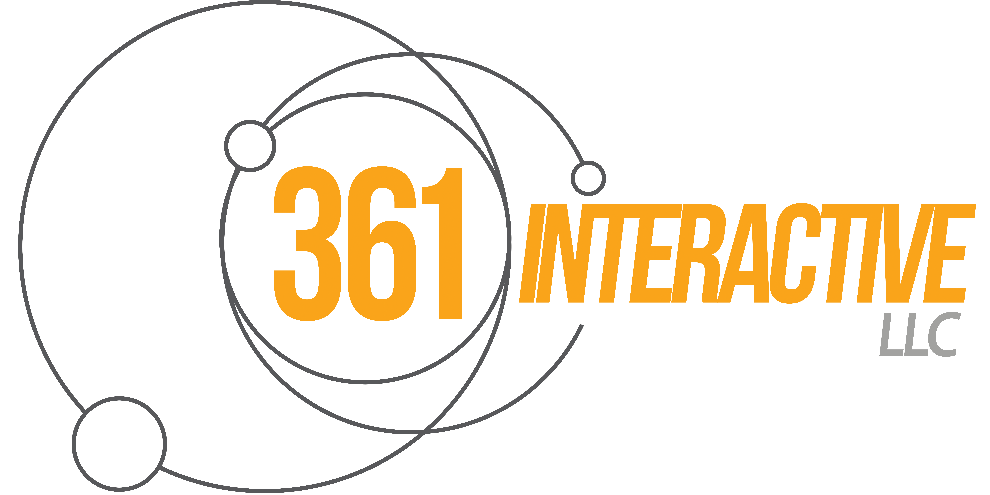 BoundEx
Overview
You will explore a complex real-world sociocultural system (SCS) in small teams and discuss potential interventions with the class
Review materials on the issue your team has been assigned to address (60 min)
Share your team’s understanding of the situation and how your team thinks it could be improved (40 min)
Consider the broader SCS beyond your specific issue and discuss interventions in new teams (20 min)
Whole-class discussion about interventions (25 min)
Final discussion/debrief (25 min)
[Speaker Notes: 10 min break after 1 and 2, then to through to the end? Last section is 70 minutes...]
1. Review Materials on Your Issue
Think about which aspects of the situation are critical for your peers to understand the issue
Draw visual representations to capture the structure and dynamics of the situation
Consider potential interventions and how you anticipate they might impact the situation

Be ready to share what you learned after 1 hr
Plan for
2. Share What You Learned
Focus on aspects of the situation that are important for peers to know to understand and develop interventions to address the situation
Propose potential interventions (given what you know) and how you expect them to impact SCS
Limit your presentation to no more than 10 min
Be ready to answer questions
3. Consider the Broader SCS
New teams of 4 people
You will team up with individuals who explored an issue different from yours during stage 1
Integrate/synthesize your understanding and representations to better understand the broader SCS (i.e., Colombia)
Identify leverage points and develop potential interventions to discuss with the whole class
4. Discuss Interventions
Teams briefly present their planned interventions and contrast them
Whole-class discussion to develop a promising, sustainable intervention
5. Final Discussion/Debrief
[Speaker Notes: Stage 1
Most challenging part about trying to visually represent a sociocultural system? How did you overcome those challenges?
Identifying leverage points and developing potential interventions challenging? Why? (Or why not?) How did your team overcome those challenges?
Stage 2
Challenges to integrate your teammates’ respective understandings into a single, coherent representation? Why? (Or why not?) How did your team overcome those challenges?
Understanding of the system in question change throughout the exercise? Do you think it was useful to begin by exploring one subsystem first? Why? (Or why not?)
Expand the SCS of interest beyond the one in the second stage, where would you place a broader boundary? Which players outside the current system boundaries would you be interested in including?
How, if at all, was this exercise relevant to operational situations?]